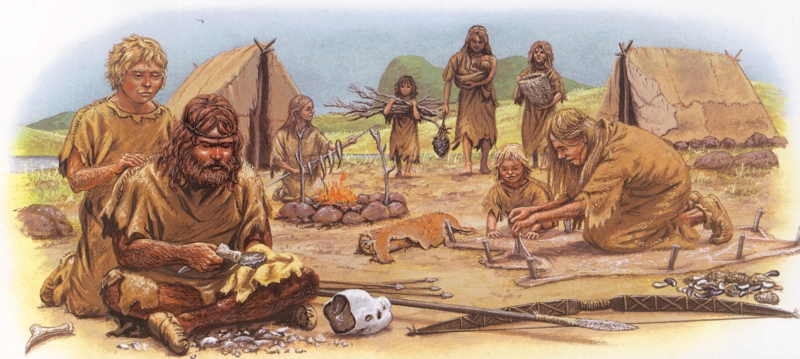 Leven in de prehistorie
Romy van den ElzenFHKE ‘s-HertogenboschStadsarchief Oss
Deze foto van Onbekende auteur is gelicentieerd onder CC BY
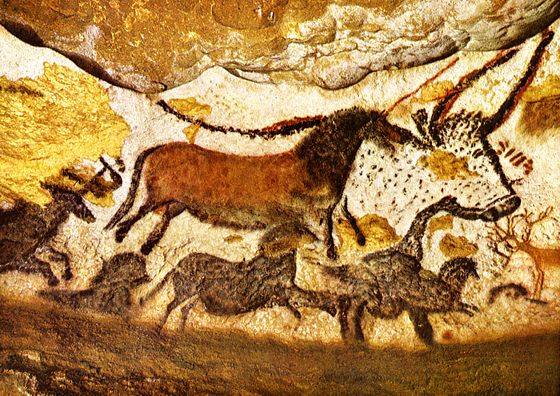 Het project
Deze foto van Onbekende auteur is gelicentieerd onder CC BY-SA-NC
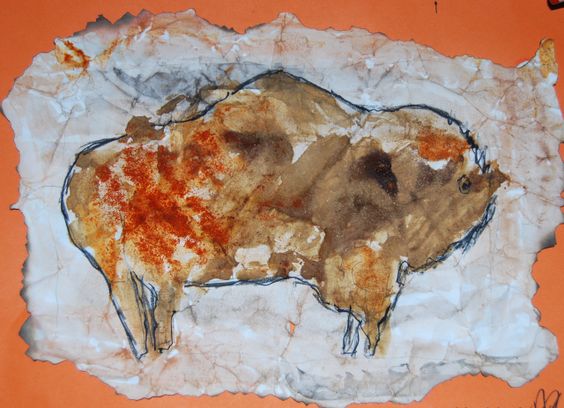 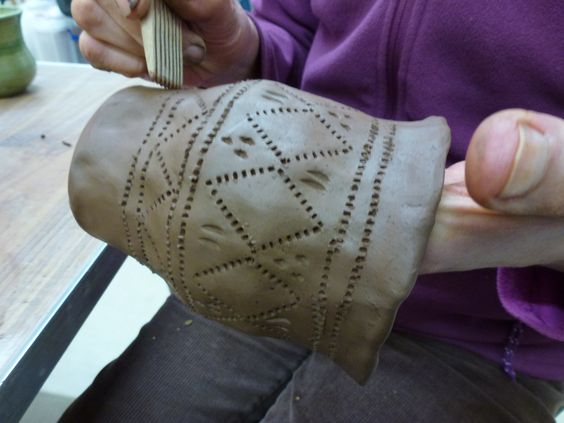 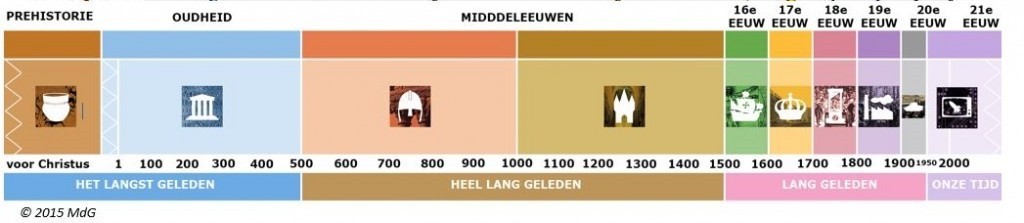 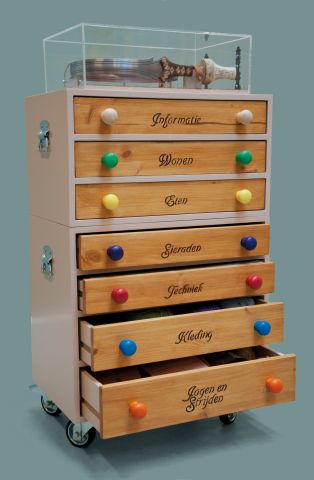 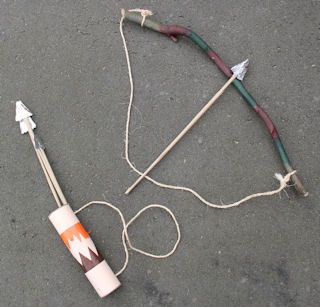 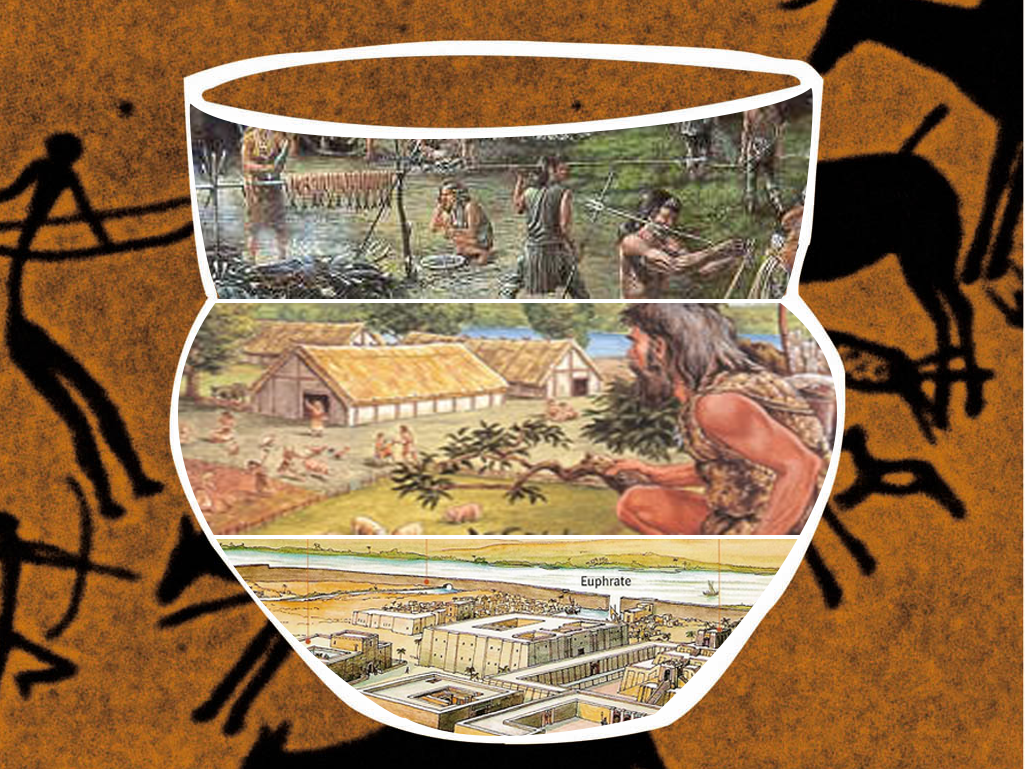